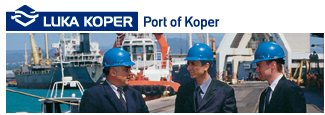 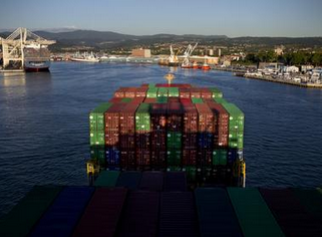 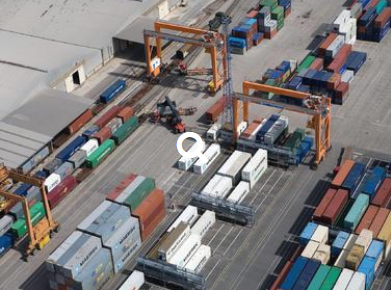 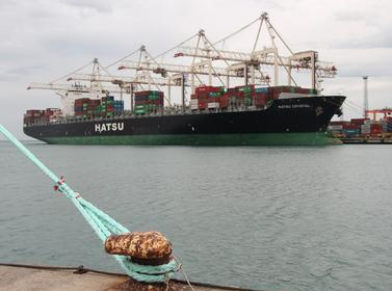 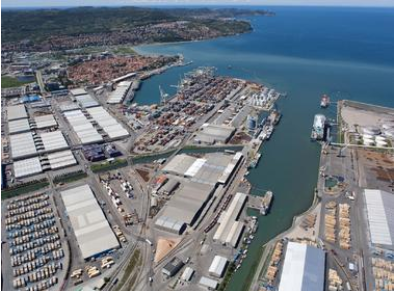 Migrating to UN/EDIFACT Standard
Benchmarking with other terminals
Koper, Slovenia - 9th June, 2015
1
Who am I ?
Finn W. Jensen
2
3
Before we start
W I I F M
4
Before we start
What is in it for me ?
5
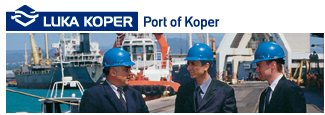 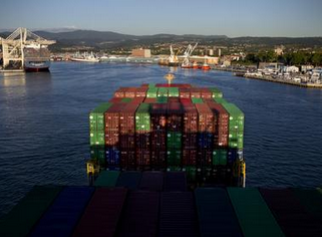 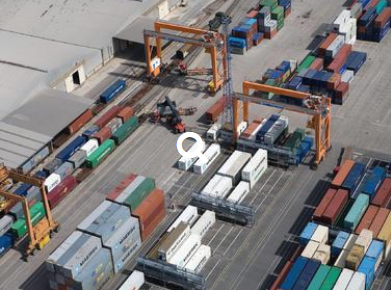 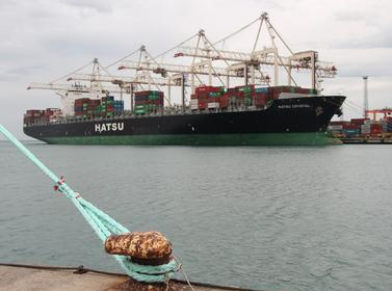 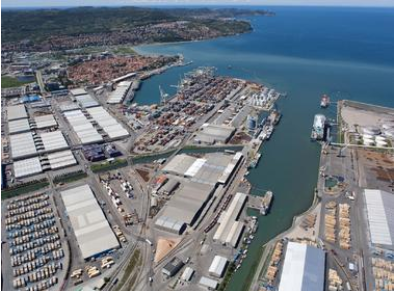 Scope
Benchmark Summary
EDIFACT Benefits
Our Recommendation
6
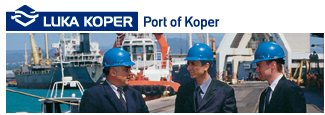 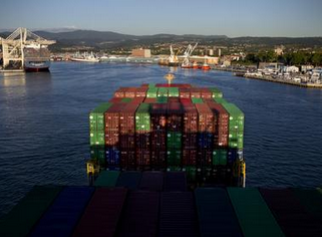 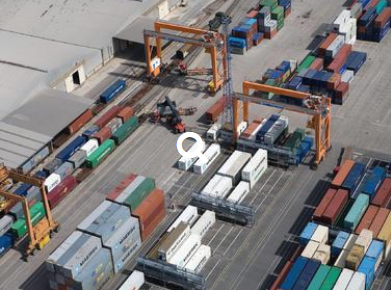 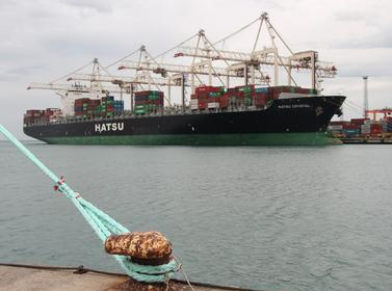 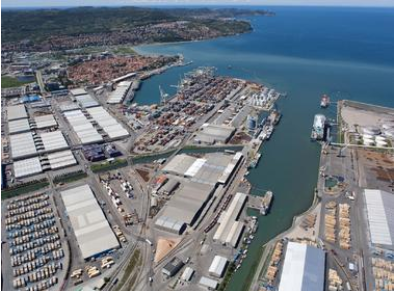 Scope
7
S C O P E
Benchmark of four ports
Bremerhaven, La Spezia, PD Ports, Ports of Auckland
Gate-in & Gate-out for rail, truck & vessel – EDI focus
Operational Process & Communication Analysis
GAP analysis on Best Practices
What are the other ports doing?
Will this be a benefit for the supply chain?
The Benefits
What will COPARN/COREOR deliver of benefits?
The Optimal Solution
	The necessary changes
UN/EDIFACT Guidelines & minimum data requirements
Deviations from standards – the “What-if”s
8
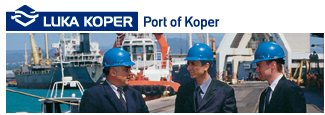 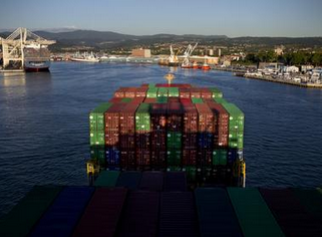 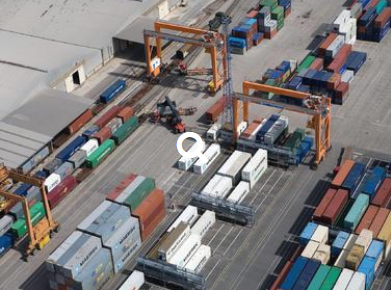 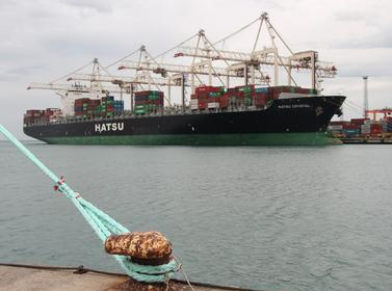 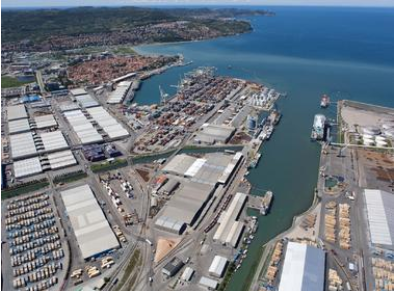 Benchmark
9
The 21 Questions
Which UN/EDIFACT messages are being used?
Does the terminal handle non-standard EDI?
Do they use EDI Implementation Guidelines
Do they have EDI partnership contracts
Which TOS and other systems do they use?
How does the terminal convert EDI to TOS format?
How are EDI messages received and sent?
How are EDI messages stored?
Does the terminal use a VBS?
How is rail in/out information managed?
10
The 21 Questions
Are gate-in moves checked against pre-advices (COPARN)?
How are the load- and discharge lists checked?
Are they sending of gate-in/out and load/discharge moves?
How are import containers released by the lines (COREOR)?
How is the “PIN” validated at the gate (COREOR)?
Are they validating other holds and stops?
Does the terminal use Process Documentation?
Do we have access to any process documentation?
Do the terminals apply Quality Management?
Which Shipping Lines does the terminal serve?
Are there any lines that cannot manage UN/EDIFACT?
11
Benchmark Result
All terminals use
UN / EDIFACT standard messages & Guidelines(but also handle non-standard messages from lines that cannot do EDIFACT)
EDI management in either TOS, PCS or separate system.
Communication via e-mail + attachments or the PCS
Gate-in FCL export validation against COPARN
Gate-out FCL import validation against COREOR + PIN(PD Port manages import via the PCS updated by line operator)
PCS = Port Community System
BPM = Business Process Management and documentation
TOS = Terminal Operation System – Navis N4 / XPS
VBS = Vehicle Booking System
ISO Certification (three)
12
Terminal use of EDIFACT
13
Terminal use of VBS
14
Terminal use of COPARN
15
Terminal use of COREOR
16
Terminal Customers
17
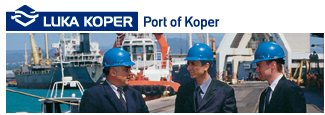 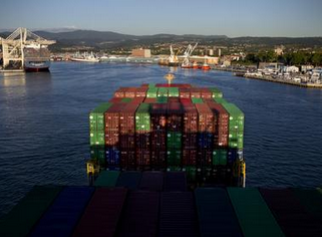 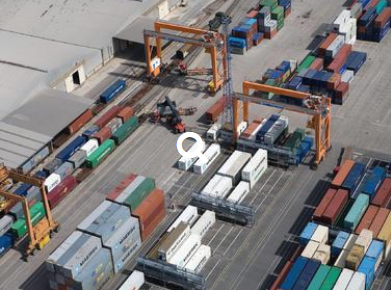 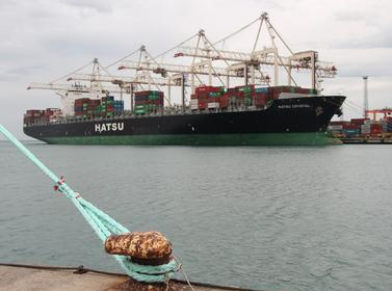 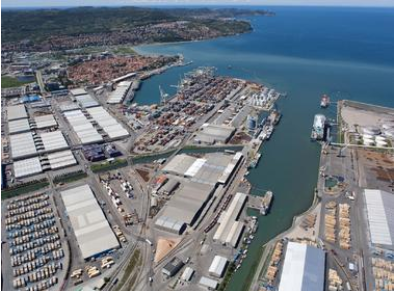 EDIFACT Benefits
18
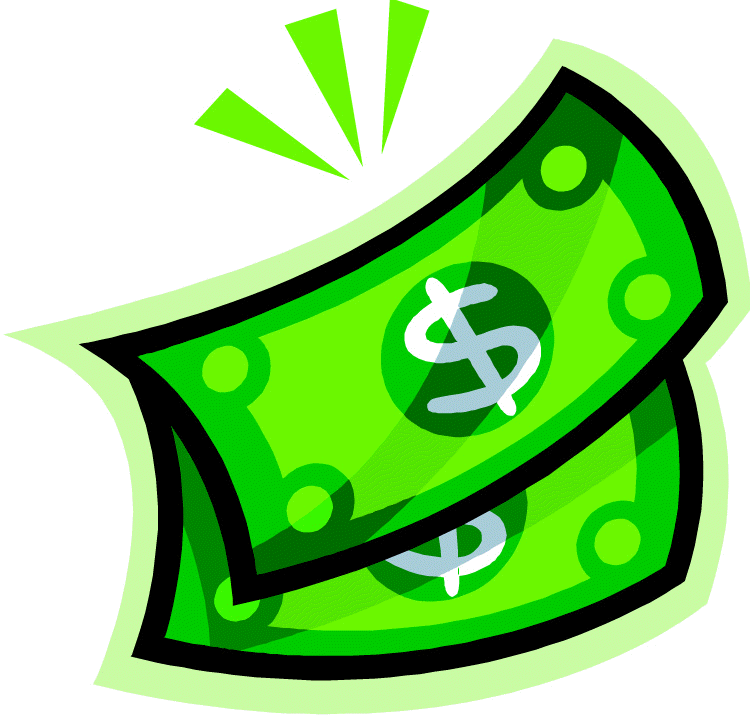 Benefits
COPARN gate-in announcement
Pre-check of details prior to delivery
COREOR gate-out release
Secure release process with PIN
Gate-in/out Management benefits
Better load/discharge/decking planning
Less terminal household moves
Faster truck turn-time combined with VBS 
Less discrepancies during gate-in/out
Reduced truck pile-up at the gate
19
V B S ?
VehicleBookingSystem
20
VBS
21
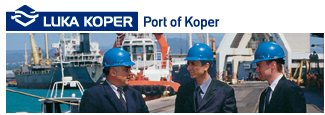 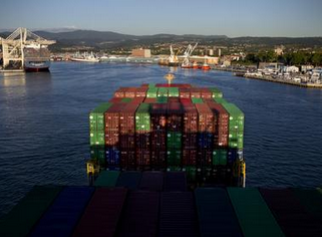 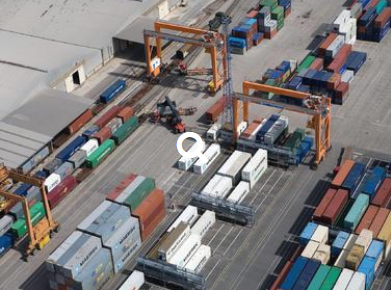 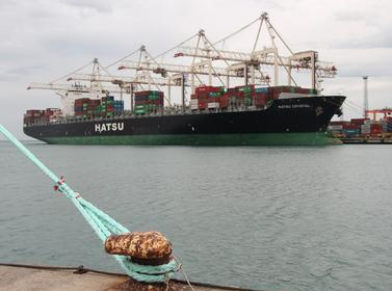 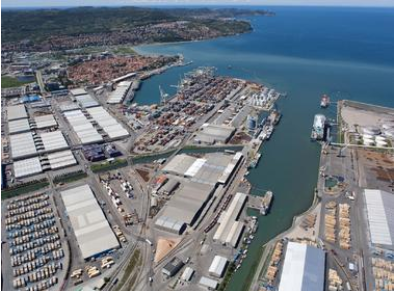 Recommendation
22
Recommendation
Initial prioritization
Cost/benefit/impact analysis
Tideworks TOS review
Development timeline
Business workshops and pilots
Development Program
23
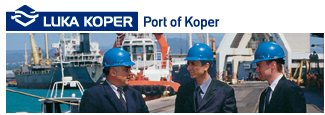 Q  &  A
Vector Port and 
Transport Solutions

UK OFFICE
Tel:	  +44 1452 550 292
Mob:    +44 777 569 4916
Fax:	  +44 700 603 5379
Email:  info@vectorpts.co.uk

BRAZIL OFFICE
Tel:	  +11 3 382 1461
Mob:    +11 9 823 9928
Email:  e.gedeon@vectorpts.co.uk

Web:    www.vectorpts.co.uk
24
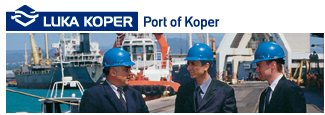 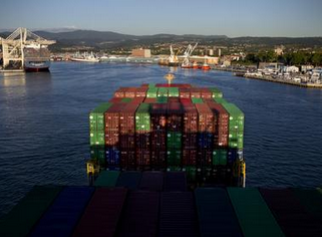 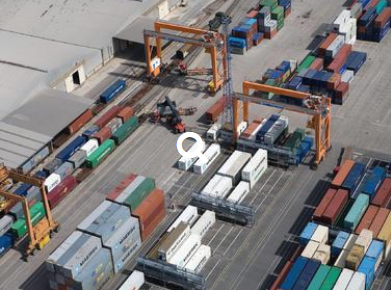 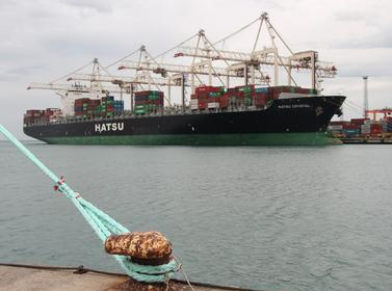 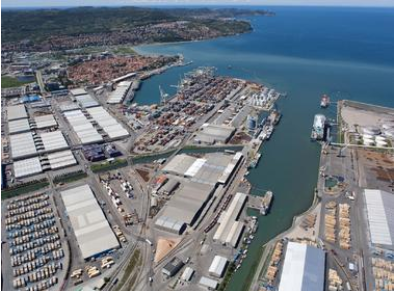 “What-if” scenarios
25
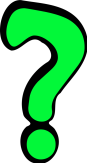 “What-if” Scenarios
Pre-check cannot be done due to missing COPARN and/or DA/VBS.
The COPARN and/or Rail Manifest have not been received
    The GOLDEN RULES
Always verify the information received and ask for a message to be resent.
Never rely on phone messages or own knowledge - act as per instructions!
26
Initial Prioritization
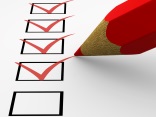 An initial prioritization is madeto address the points raised by major shipping lines / forwarders and evaluate how a stop-gap solution could be implemented to satisfy their requirements.
27
Cost/Benefit/Impact
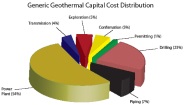 The eleven GAP areas are subjected to a cost/benefit/impact analysisprior to any decision is made as to how the areas should be prioritized. Some are of a technical nature and can be decided rather quickly, while others require extensive process and system changes.
28
Tideworks TOS Review
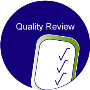 A specific TOS review is conductedto evaluate which functions in the TOS have been adjusted, and how/if these are to be rolled back to the standard configuration(if required), as well as how such functions can be handled in locally developed systems, like the TinO or EC2 PCS.
29
Development Program
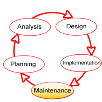 The functions that are not TOS-essentialare developed over time in local applications like TinO or EC2, in synchronization with the roll-back to the standard configuration of the TOS, possibly preceded by a pilot to allow the technical and business testing of such functions, and allow a final impact analysis prior to a full-fledged development program.
30
Business Workshops
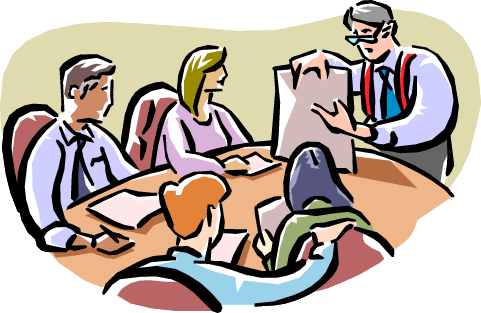 Business workshops and pilotsshould be conducted throughout the program as partnership programs. It is suggested to initiate a “Stakeholder Partnership Group”as a core reference group, to test each area and ensure that the port and the supply chain stakeholders are jointly in agreement with the proposed changes.
31
Development Program
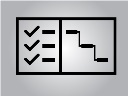 A Development Programis initiated to manage and control the activities and cost, with direct reference to the Luka Koper Senior Management and Steering Committee.
32
COPARN pre-check
The COPARN announcement is sent from the line operator’s shipment management system and reflects
“the contract of carriage”
agreed with the exporter. If the container is delivered at the gate with incorrect or changed information this will cause extra work, truck stows and waiting time.
Pre-Checking will avoid that
33
COREOR Import Release
The COREOR is sent to the terminal and the cargo owner with a “PIN” that is used as a “password”  to identify the authorized trucker that will take delivery of the import container on behalf of the importer..
Included in the TOS and presented at the gate it has been found to be the safest way to avoid possible incorrect delivery of import containers – or even fraud.
Even better would be a pre-checkcombined with a VBS booking.
34
Better Yard & OPS planning
The optimal planning is that the containers are only moved twice in the yard:
DECKED and DELIVERED
All other moves are either caused by terminal adjustments or incorrect information, like change of vessel/voyage, change of first discharge port, incorrect weight etc.
A terminal move is expensive and require extra administration, communication and unnecessary delays.
35
UN / EDIFACT Messages
36
37